картування громад як інструмент для впровадження політики «місто, що навчається» на прикладі міста Мелітополя запорізької області
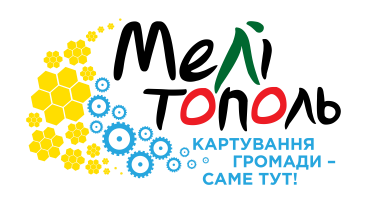 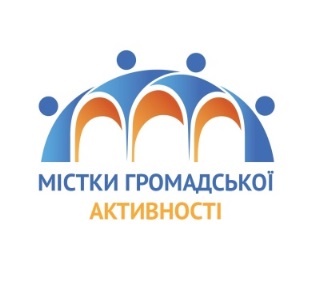 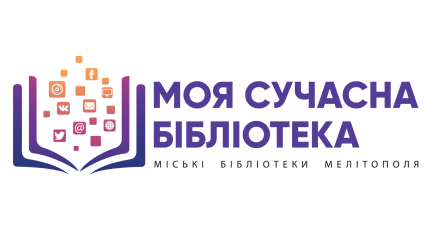 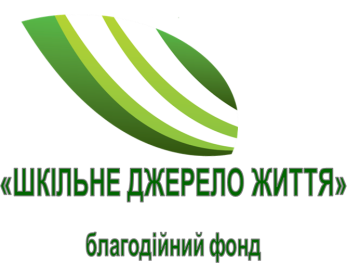 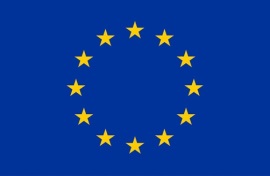 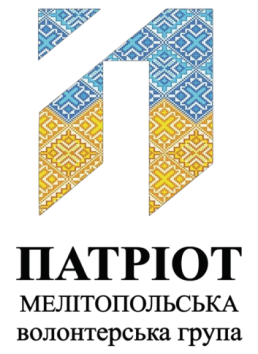 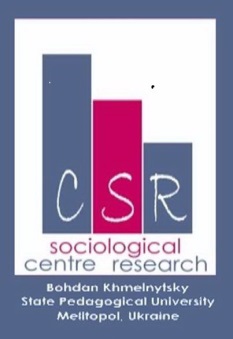 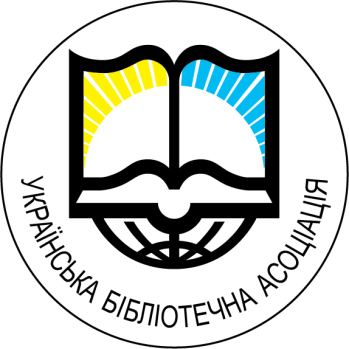 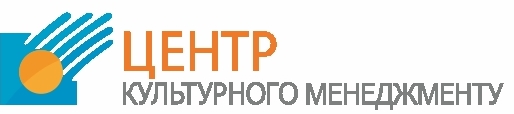 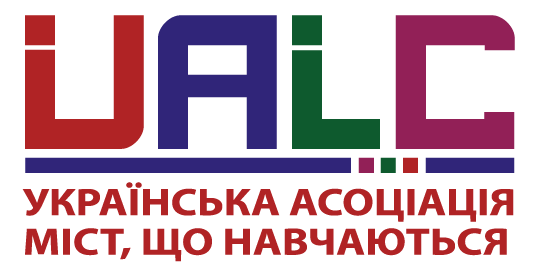 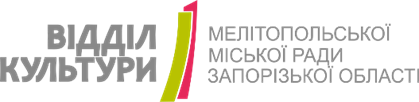 КАРТУВАННЯ ГРОМАД ЯК ІНСТРУМЕНТ ДЛЯ ВПРОВАДЖЕННЯ ПОЛІТИКИ «МІСТО ЩО НАВЧАЄТЬСЯ»
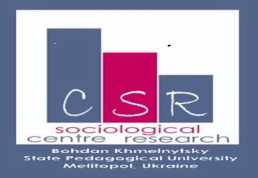 Центр соціологічних  
досліджень  
МДПУ
Мелітополь 

01.08.17-01.09.17
Картування громад як інструмент для впровадження політики «місто, що навчається» на прикладі міста Мелітополя запорізької області/ Под ред. Л.В. Афанасьєвої, И.В.Букрєєвої, С.З.Сальнікова. – Мелітополь: Центр соціологічних досліджень  МДПУ ім. Б. Хмельницького, 01.08.17.- 01.09.17. – 45 с.
lyudmila.csr@gmail.com
+380501988760  +380962729768
I. Методика дослідження
II. Результати  анкетного опитування
КАРТУВАННЯ ГРОМАД ЯК ІНСТРУМЕНТ ДЛЯ ВПРОВАДЖЕННЯ ПОЛІТИКИ «МІСТО ЩО НАВЧАЄТЬСЯ»
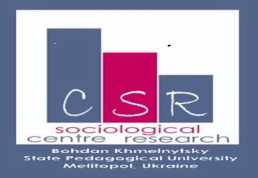 Центр соціологічних  
досліджень  
МДПУ
Мелітополь 

01.08.17-01.09.17
1.1. Загальна характеристика опитування
Для розробки стратегии картування Мелітополя з метою впровадження політики «навчання на протязі життя для всіх» Центром соціологічних досліджень Мелітопольського державного педагогічного університету імені Богдана Хмельницького (МДПУ) (структурного підрозділу Всеукраїнської соціологічної служби) з 1 серпня по 1 вересня 2017 року було  проведено анкетне опитування.

Анкетування  проводилося у формі стандартизованого інтерв`ю  методом «face to face» у чотирьох мікрорайонах міста поблизу публічних бібліотек (майдан Перемоги, вул. Дружби, вул. Інтеркультурна, б-р. 30-річчя Перемоги) за допомогою брендованої палатки протягом 16 днів та у бібліотеках міста протягом 30 днів.
КАРТУВАННЯ ГРОМАД ЯК ІНСТРУМЕНТ ДЛЯ ВПРОВАДЖЕННЯ ПОЛІТИКИ «МІСТО ЩО НАВЧАЄТЬСЯ»
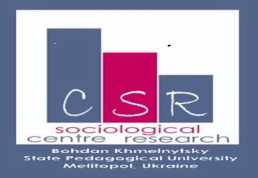 Центр соціологічних  
досліджень  
МДПУ
Мелітополь 

01.08.17-01.09.17
I. 2. завдання  дослідження
КАРТУВАННЯ ГРОМАД ЯК ІНСТРУМЕНТ ДЛЯ ВПРОВАДЖЕННЯ ПОЛІТИКИ «МІСТО ЩО НАВЧАЄТЬСЯ»
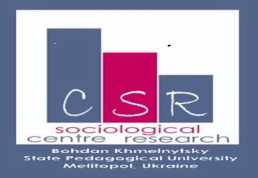 Центр соціологічних  
досліджень  
МДПУ
Мелітополь 

01.08.17-01.09.17
1.3. Об`єкт дослідження
В якості генеральної сукупності дослідження виступає населення (14 + років) міста Мелітополь
1.3. Предмет дослідження
Приоритетні напрямки розвитку додаткової неформальної освіти в місті Мелітополь
КАРТУВАННЯ ГРОМАД ЯК ІНСТРУМЕНТ ДЛЯ ВПРОВАДЖЕННЯ ПОЛІТИКИ «МІСТО ЩО НАВЧАЄТЬСЯ»
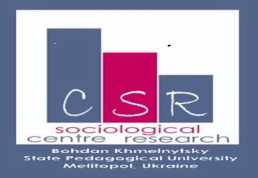 Центр соціологічних  
досліджень  
МДПУ
Мелітополь 

01.08.17-01.09.17
1.4. Характеристика опитувальника
Для проведення соціологічного опитування була разраблена спеціалізована анкета,  яка враховує предмет дослідження. 

Анкета включає в себе звернення до респондентів, 15 питань, кожне з яких погоджено з Замовником, і відповідає меті та завданням дослідження, 8 питань соціально-демографічного блоку.
КАРТУВАННЯ ГРОМАД ЯК ІНСТРУМЕНТ ДЛЯ ВПРОВАДЖЕННЯ ПОЛІТИКИ «МІСТО ЩО НАВЧАЄТЬСЯ»
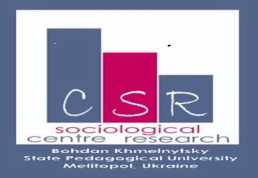 Центр соціологічних  
досліджень  
МДПУ
Мелітополь 

01.08.17-01.09.17
1.5. Вибірка дослідження
Враховуючи характер анкетного опитування і рівень узагальненості його результатів, який потрібний для прийняття принципових рішень Замовником, була розрахована вибіркова сукупність, що пропорційно репрезентує мешканців Мелітополя  віком від 14 років і старше (n=5000).
Вибірка безповторна, гніздова, квотна.

В якості гнізд  були відібрані чотири мікрорайони міста поблизу публічних бібліотек (майдан Перемоги, вул. Дружби, вул. Інтеркультурна, б-р. 30-річчя Перемоги), де анкетування проводилося за допомогою брендованої палатки протягом 16 днів, та бібліотеки міста, в яких анкетування проводилося протягом 30 днів (з обов`язковим уточненням постійного міста проживання респондентів під час опитування);
Квотний відбір відбувався відповідно соціально-демографічним показникам (стать, вік, освіта, сфера зайнятості).
Похибка закладена в кожну вибірку при довірчому інтервалі 95% не перебільшує 1%
КАРТУВАННЯ ГРОМАД ЯК ІНСТРУМЕНТ ДЛЯ ВПРОВАДЖЕННЯ ПОЛІТИКИ «МІСТО ЩО НАВЧАЄТЬСЯ»
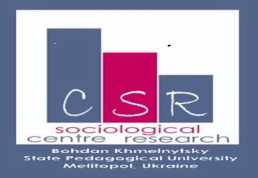 Центр соціологічних  
досліджень  
МДПУ
Мелітополь 

01.08.17-01.09.17
Ваш вік: %
Ваша освіта: %
Ваша стать: %
Ваш загальний стаж роботи: %
Як давно Ви проживаєте в місті? %
1-3 роки 11,9
Від народження 50,1
4-9 роки 10,2
10-19 років 17,7
20-40 роки 10,1
КАРТУВАННЯ ГРОМАД ЯК ІНСТРУМЕНТ ДЛЯ ВПРОВАДЖЕННЯ ПОЛІТИКИ «МІСТО ЩО НАВЧАЄТЬСЯ»
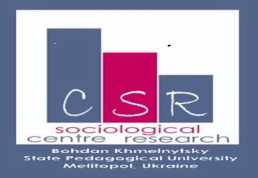 Центр соціологічних  
досліджень  
МДПУ
Мелітополь 

01.08.17-01.09.17
Райони міста: %
Характер зайнятості: %
Залізничний вокзал 2,4
Авіамістечко 2,8
Піщана 6,3
Чкалова 3,8
Бул.30 р.Перемоги 5,0
Житловий масив 9,6
Центр 12,4
Микрорайон 21,6
Героїв України  5,2
Червона гірка 4,9
Н.Мелітополь 14,2
Невського 2,4
Сотня 2,2
Юровка 7,2
КАРТУВАННЯ ГРОМАД ЯК ІНСТРУМЕНТ ДЛЯ ВПРОВАДЖЕННЯ ПОЛІТИКИ «МІСТО ЩО НАВЧАЄТЬСЯ»
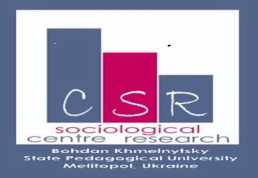 Центр соціологічних  
досліджень  
МДПУ
Мелітополь 

01.08.17-01.09.17
Який навчальний заклад Ви закінчили? %
КАРТУВАННЯ ГРОМАД ЯК ІНСТРУМЕНТ ДЛЯ ВПРОВАДЖЕННЯ ПОЛІТИКИ «МІСТО ЩО НАВЧАЄТЬСЯ»
Центр соціологічних  
досліджень  
МДПУ
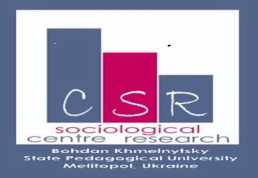 Мелітополь 

01.08.17-01.09.17
До якого профілю відноситься освіта, яку Ви отримали? %
КАРТУВАННЯ ГРОМАД ЯК ІНСТРУМЕНТ ДЛЯ ВПРОВАДЖЕННЯ ПОЛІТИКИ «МІСТО ЩО НАВЧАЄТЬСЯ»
Центр соціологічних  
досліджень  
МДПУ
Мелітополь 

01.08.17-01.09.17
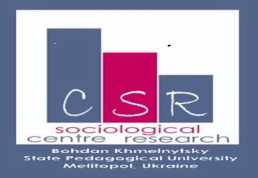 Назвіть, будь ласка, основні недоліки системи освітніх послуг, якими Ви користувалися або користуєтеся зараз? %
КАРТУВАННЯ ГРОМАД ЯК ІНСТРУМЕНТ ДЛЯ ВПРОВАДЖЕННЯ ПОЛІТИКИ «МІСТО ЩО НАВЧАЄТЬСЯ»
Центр соціологічних  
досліджень  
МДПУ
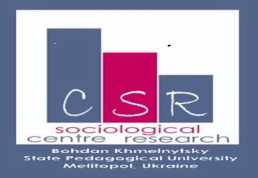 Мелітополь 

01.08.17-01.09.17
Основні недоліки системи освітніх послуг, якими Ви користувалися або користуєтеся зараз %
Навчальний заклад:
КАРТУВАННЯ ГРОМАД ЯК ІНСТРУМЕНТ ДЛЯ ВПРОВАДЖЕННЯ ПОЛІТИКИ «МІСТО ЩО НАВЧАЄТЬСЯ»
Центр соціологічних  
досліджень  
МДПУ
Мелітополь 

01.08.17-01.09.17
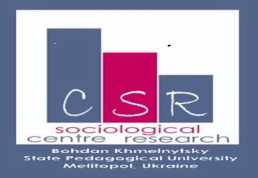 Основні недоліки системи освітніх послуг, якими Ви користувалися або користуєтеся зараз? %
Сфера зайнятості
КАРТУВАННЯ ГРОМАД ЯК ІНСТРУМЕНТ ДЛЯ ВПРОВАДЖЕННЯ ПОЛІТИКИ «МІСТО ЩО НАВЧАЄТЬСЯ»
Центр соціологічних  
досліджень  
МДПУ
Мелітополь 

01.08.17-01.09.17
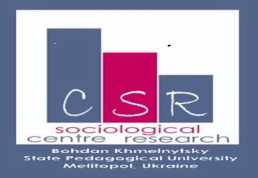 Чи проходили Ви протягом останніх 2-х років навчання для отримання додаткової освіти, включаючи курси, семінари, стажування тощо?  %
КАРТУВАННЯ ГРОМАД ЯК ІНСТРУМЕНТ ДЛЯ ВПРОВАДЖЕННЯ ПОЛІТИКИ «МІСТО ЩО НАВЧАЄТЬСЯ»
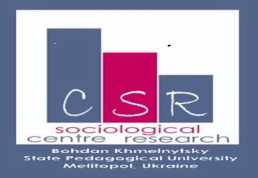 Центр соціологічних  
досліджень  
МДПУ
Мелітополь 

01.08.17-01.09.17
Чи проходили Ви протягом останніх 2-х років навчання для отримання додаткової освіти, включаючи курси, семінари, стажування тощо? %
Сфера зайнятості
КАРТУВАННЯ ГРОМАД ЯК ІНСТРУМЕНТ ДЛЯ ВПРОВАДЖЕННЯ ПОЛІТИКИ «МІСТО ЩО НАВЧАЄТЬСЯ»
КАРТУВАННЯ ГРОМАД ЯК ІНСТРУМЕНТ ДЛЯ ВПРОВАДЖЕННЯ ПОЛІТИКИ «МІСТО ЩО НАВЧАЄТЬСЯ»
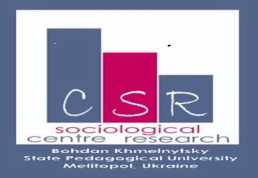 Центр соціологічних  
досліджень  
МДПУ
Центр соціологічних  
досліджень  
МДПУ
Мелітополь 

01.08.17-01.09.17
Мелітополь 

01.08.17-01.09.17
Якщо не проходили протягом останніх 2-х років навчання для отримання додаткової освіти, то чому?  %
КАРТУВАННЯ ГРОМАД ЯК ІНСТРУМЕНТ ДЛЯ ВПРОВАДЖЕННЯ ПОЛІТИКИ «МІСТО ЩО НАВЧАЄТЬСЯ»
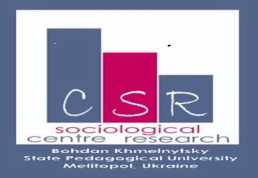 Центр соціологічних  
досліджень  
МДПУ
Мелітополь 

01.08.17-01.09.17
А якщо проходили додаткове навчання, то як Ви дізналися про захід, у якому брали участь? %
КАРТУВАННЯ ГРОМАД ЯК ІНСТРУМЕНТ ДЛЯ ВПРОВАДЖЕННЯ ПОЛІТИКИ «МІСТО ЩО НАВЧАЄТЬСЯ»
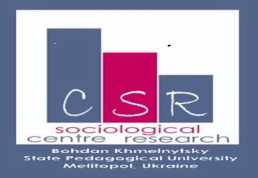 Центр соціологічних  
досліджень  
МДПУ
Мелітополь 

01.08.17-01.09.17
Якщо Ви незадоволені якістю освітніх послуг, які Ви отримували (формальних і неформальних), то для підвищення рівня своєї компетенції чи займалися Ви самоосвітою і які форми використовували? %
КАРТУВАННЯ ГРОМАД ЯК ІНСТРУМЕНТ ДЛЯ ВПРОВАДЖЕННЯ ПОЛІТИКИ «МІСТО ЩО НАВЧАЄТЬСЯ»
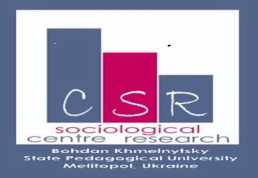 Центр соціологічних  
досліджень  
МДПУ
Мелітополь 

01.08.17-01.09.17
Якщо Ви незадоволені якістю освітніх послуг, які Ви отримували (формальних і неформальних), то для підвищення рівня своєї компетенції чи займалися Ви самоосвітою і які форми використовували? %
Вік респондентів:
КАРТУВАННЯ ГРОМАД ЯК ІНСТРУМЕНТ ДЛЯ ВПРОВАДЖЕННЯ ПОЛІТИКИ «МІСТО ЩО НАВЧАЄТЬСЯ»
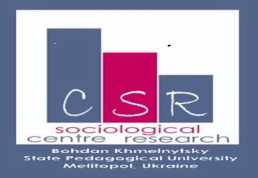 Центр соціологічних  
досліджень  
МДПУ
Мелітополь 

01.08.17-01.09.17
Якщо Ви незадоволені якістю освітніх послуг, які Ви отримували (формальних і неформальних), то для підвищення рівня своєї компетенції чи займалися Ви самоосвітою і які форми використовували? %
Рівень освіти:
КАРТУВАННЯ ГРОМАД ЯК ІНСТРУМЕНТ ДЛЯ ВПРОВАДЖЕННЯ ПОЛІТИКИ «МІСТО ЩО НАВЧАЄТЬСЯ»
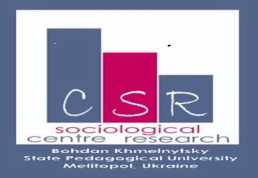 Центр соціологічних  
досліджень  
МДПУ
Мелітополь 

01.08.17-01.09.17
Чи є  у Вас потреба в отриманні додаткових знань, умінь (компетенцій)? %
КАРТУВАННЯ ГРОМАД ЯК ІНСТРУМЕНТ ДЛЯ ВПРОВАДЖЕННЯ ПОЛІТИКИ «МІСТО ЩО НАВЧАЄТЬСЯ»
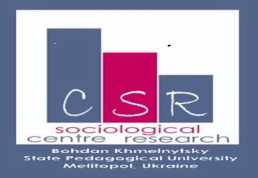 Центр соціологічних  
досліджень  
МДПУ
Мелітополь 

01.08.17-01.09.17
Чи є  у Вас потреба в отриманні додаткових знань, умінь (компетенцій)? %
Стаж роботи:
КАРТУВАННЯ ГРОМАД ЯК ІНСТРУМЕНТ ДЛЯ ВПРОВАДЖЕННЯ ПОЛІТИКИ «МІСТО ЩО НАВЧАЄТЬСЯ»
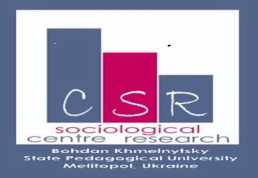 Центр соціологічних  
досліджень  
МДПУ
Мелітополь 

01.08.17-01.09.17
Чи є  у Вас потреба в отриманні додаткових знань, умінь (компетенцій)? %
Сфера зайнятості
КАРТУВАННЯ ГРОМАД ЯК ІНСТРУМЕНТ ДЛЯ ВПРОВАДЖЕННЯ ПОЛІТИКИ «МІСТО ЩО НАВЧАЄТЬСЯ»
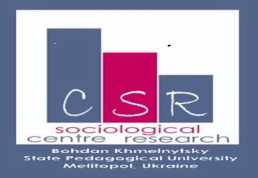 Центр соціологічних  
досліджень  
МДПУ
Мелітополь 

01.08.17-01.09.17
Чи є  у Вас потреба в отриманні додаткових знань, умінь (компетенцій)? %
Райони міста
КАРТУВАННЯ ГРОМАД ЯК ІНСТРУМЕНТ ДЛЯ ВПРОВАДЖЕННЯ ПОЛІТИКИ «МІСТО ЩО НАВЧАЄТЬСЯ»
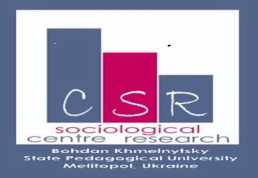 Центр соціологічних  
досліджень  
МДПУ
Мелітополь 

01.08.17-01.09.17
Чи є  у Вас потреба в отриманні додаткових знань, умінь (компетенцій)? %
Вік респондента
КАРТУВАННЯ ГРОМАД ЯК ІНСТРУМЕНТ ДЛЯ ВПРОВАДЖЕННЯ ПОЛІТИКИ «МІСТО ЩО НАВЧАЄТЬСЯ»
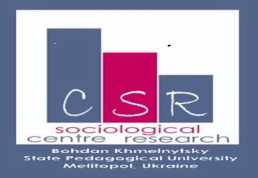 Центр соціологічних  
досліджень  
МДПУ
Мелітополь 

01.08.17-01.09.17
З якою метою Ви хотіли б отримати додаткову освіту? %
КАРТУВАННЯ ГРОМАД ЯК ІНСТРУМЕНТ ДЛЯ ВПРОВАДЖЕННЯ ПОЛІТИКИ «МІСТО ЩО НАВЧАЄТЬСЯ»
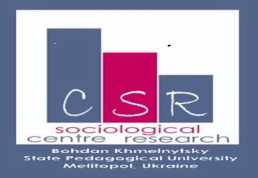 Центр соціологічних  
досліджень  
МДПУ
Мелітополь 

01.08.17-01.09.17
Стаж роботи:
З якою метою Ви хотіли б отримати додаткову освіту? %
КАРТУВАННЯ ГРОМАД ЯК ІНСТРУМЕНТ ДЛЯ ВПРОВАДЖЕННЯ ПОЛІТИКИ «МІСТО ЩО НАВЧАЄТЬСЯ»
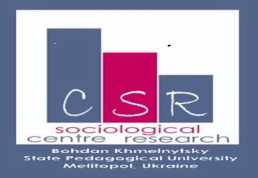 Центр соціологічних  
досліджень  
МДПУ
Мелітополь 

01.08.17-01.09.17
Чи знаєте Ви, які заклади, соціальні служби, організації, установи в нашому місті надають можливість отримати додаткову (неформальну) освіту?
КАРТУВАННЯ ГРОМАД ЯК ІНСТРУМЕНТ ДЛЯ ВПРОВАДЖЕННЯ ПОЛІТИКИ «МІСТО ЩО НАВЧАЄТЬСЯ»
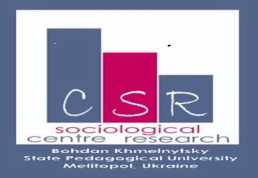 Центр соціологічних  
досліджень  
МДПУ
Мелітополь 

01.08.17-01.09.17
Назвіть, які заклади, соціальні служби, організації, установи в нашому місті надають можливість отримати додаткову (неформальну) освіту?
КАРТУВАННЯ ГРОМАД ЯК ІНСТРУМЕНТ ДЛЯ ВПРОВАДЖЕННЯ ПОЛІТИКИ «МІСТО ЩО НАВЧАЄТЬСЯ»
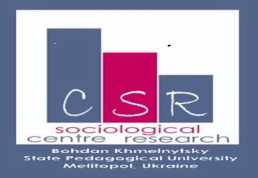 Центр соціологічних  
досліджень  
МДПУ
Мелітополь 

01.08.17-01.09.17
Які програми/курси з додаткової/неформальної освіти найбільш цікаві для Вас? %
КАРТУВАННЯ ГРОМАД ЯК ІНСТРУМЕНТ ДЛЯ ВПРОВАДЖЕННЯ ПОЛІТИКИ «МІСТО ЩО НАВЧАЄТЬСЯ»
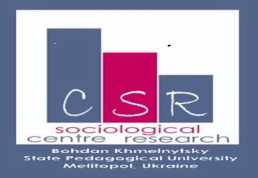 Центр соціологічних  
досліджень  
МДПУ
Мелітополь 

01.08.17-01.09.17
Які програми/курси з додаткової/неформальної освіти найбільш цікаві для Вас? %
Ваша стать:
КАРТУВАННЯ ГРОМАД ЯК ІНСТРУМЕНТ ДЛЯ ВПРОВАДЖЕННЯ ПОЛІТИКИ «МІСТО ЩО НАВЧАЄТЬСЯ»
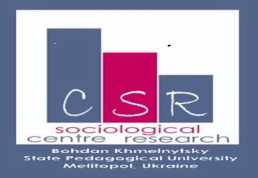 Центр соціологічних  
досліджень  
МДПУ
Мелітополь 

01.08.17-01.09.17
Які програми/курси з додаткової/неформальної освіти найбільш цікаві для Вас? %
Вік:
КАРТУВАННЯ ГРОМАД ЯК ІНСТРУМЕНТ ДЛЯ ВПРОВАДЖЕННЯ ПОЛІТИКИ «МІСТО ЩО НАВЧАЄТЬСЯ»
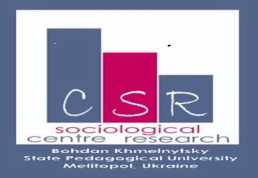 Центр соціологічних  
досліджень  
МДПУ
Мелітополь 

01.08.17-01.09.17
Які програми/курси з додаткової/неформальної освіти найбільш цікаві для Вас? %
Райони міста
КАРТУВАННЯ ГРОМАД ЯК ІНСТРУМЕНТ ДЛЯ ВПРОВАДЖЕННЯ ПОЛІТИКИ «МІСТО ЩО НАВЧАЄТЬСЯ»
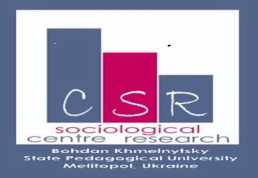 Центр соціологічних  
досліджень  
МДПУ
Мелітополь 

01.08.17-01.09.17
Які програми/курси з додаткової/неформальної освіти найбільш цікаві для Вас? %
Сфера зайнятості:
КАРТУВАННЯ ГРОМАД ЯК ІНСТРУМЕНТ ДЛЯ ВПРОВАДЖЕННЯ ПОЛІТИКИ «МІСТО ЩО НАВЧАЄТЬСЯ»
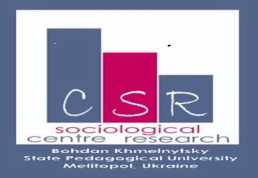 Центр соціологічних  
досліджень  
МДПУ
Мелітополь 

01.08.17-01.09.17
Які програми/курси з додаткової/неформальної освіти найбільш цікаві для Вас? %
Інші:
КАРТУВАННЯ ГРОМАД ЯК ІНСТРУМЕНТ ДЛЯ ВПРОВАДЖЕННЯ ПОЛІТИКИ «МІСТО ЩО НАВЧАЄТЬСЯ»
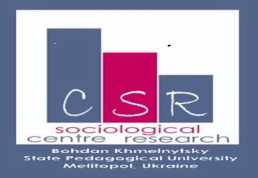 Центр соціологічних  
досліджень  
МДПУ
Мелітополь 

01.08.17-01.09.17
Чи готові Ви отримувати при необхідності додаткову освіту на платній основі? %
КАРТУВАННЯ ГРОМАД ЯК ІНСТРУМЕНТ ДЛЯ ВПРОВАДЖЕННЯ ПОЛІТИКИ «МІСТО ЩО НАВЧАЄТЬСЯ»
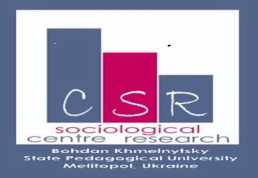 Центр соціологічних  
досліджень  
МДПУ
Мелітополь 

01.08.17-01.09.17
Чи готові Ви отримувати при необхідності додаткову освіту на платній основі? %
КАРТУВАННЯ ГРОМАД ЯК ІНСТРУМЕНТ ДЛЯ ВПРОВАДЖЕННЯ ПОЛІТИКИ «МІСТО ЩО НАВЧАЄТЬСЯ»
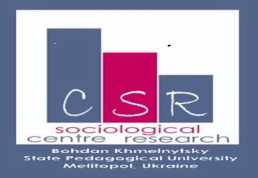 Центр соціологічних  
досліджень  
МДПУ
Мелітополь 

01.08.17-01.09.17
Чи готові Ви отримувати при необхідності додаткову освіту на платній основі? %
Ваш вік:
КАРТУВАННЯ ГРОМАД ЯК ІНСТРУМЕНТ ДЛЯ ВПРОВАДЖЕННЯ ПОЛІТИКИ «МІСТО ЩО НАВЧАЄТЬСЯ»
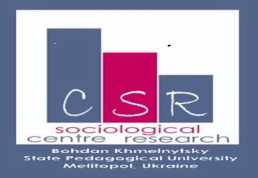 Центр соціологічних  
досліджень  
МДПУ
Мелітополь 

01.08.17-01.09.17
Чи готові Ви отримувати при необхідності додаткову освіту на платній основі? %
Рівень освіти:
КАРТУВАННЯ ГРОМАД ЯК ІНСТРУМЕНТ ДЛЯ ВПРОВАДЖЕННЯ ПОЛІТИКИ «МІСТО ЩО НАВЧАЄТЬСЯ»
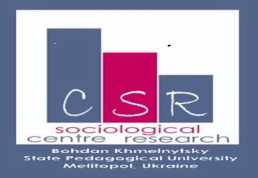 Центр соціологічних  
досліджень  
МДПУ
Мелітополь 

01.08.17-01.09.17
З яких джерел і як часто Ви отримуєте інформацію про освітні послуги, які надають заклади нашого міста: %
КАРТУВАННЯ ГРОМАД ЯК ІНСТРУМЕНТ ДЛЯ ВПРОВАДЖЕННЯ ПОЛІТИКИ «МІСТО ЩО НАВЧАЄТЬСЯ»
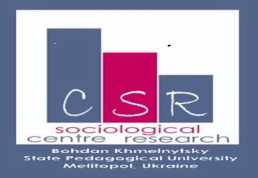 Центр соціологічних  
досліджень  
МДПУ
Мелітополь 

01.08.17-01.09.17
З яких джерел Ви хотіли б отримувати інформацію про види, форми і зміст освітніх послуг в місті? %
КАРТУВАННЯ ГРОМАД ЯК ІНСТРУМЕНТ ДЛЯ ВПРОВАДЖЕННЯ ПОЛІТИКИ «МІСТО ЩО НАВЧАЄТЬСЯ»
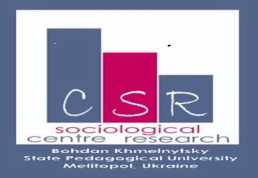 Центр соціологічних  
досліджень  
МДПУ
Мелітополь 

01.08.17-01.09.17
З яких джерел Ви хотіли б отримувати інформацію про види, форми і зміст освітніх послуг в місті? %
Райони міста:
КАРТУВАННЯ ГРОМАД ЯК ІНСТРУМЕНТ ДЛЯ ВПРОВАДЖЕННЯ ПОЛІТИКИ «МІСТО ЩО НАВЧАЄТЬСЯ»
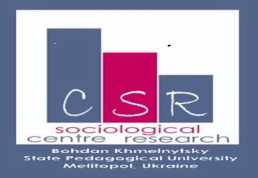 Центр соціологічних  
досліджень  
МДПУ
Мелітополь 

01.08.17-01.09.17
З яких джерел Ви хотіли б отримувати інформацію про види, форми і зміст освітніх послуг в місті? %
Вік респондентів:
КАРТУВАННЯ ГРОМАД ЯК ІНСТРУМЕНТ ДЛЯ ВПРОВАДЖЕННЯ ПОЛІТИКИ «МІСТО ЩО НАВЧАЄТЬСЯ»
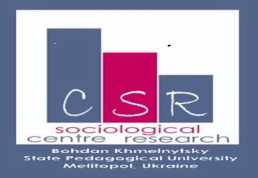 Центр соціологічних  
досліджень  
МДПУ
Мелітополь 

01.08.17-01.09.17
З яких джерел Ви хотіли б отримувати інформацію про види, форми і зміст освітніх послуг в місті? %
Сфера зайнятості: